FAKULTET TEHNIČKIH NAUKAKOSOVSKA MITROVICAZAVARIVANJE ELEKTRIČNIM LUKOMDr Ivica Čamagić, vanredni profesorDr Živče Šarkoćević, vanredni profesor   Kosovska Mitrovica, mart 2022
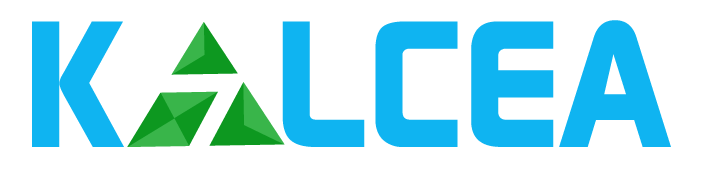 Izvor toplote je električni (zavarivački) luk.

Postupci zavarivanja električnim lukom:
Ručno elektrolučno (REL, E)
Električnim lukom pod praškom (EPP)
U zaštitnom gasu:
	a) topljivom elektrodom u inertnom gasu (MIG)
	b) topljivom elektrodom u aktivnom gasu (MAG)
	c) netopljivom elektrodom u inertnom gasu (TIG)
Zavarivački luk
Zavarivački luk je stabilno električno pražnjenje između elektroda.






Zavarivački (električni) luk je stabilno električno pražnjenje kroz jonizovani vazduh ili gas (inertni ili aktivni: MIG, MAG, TIG).
Jonizacija je raspadanje atoma na elektrone i jone.
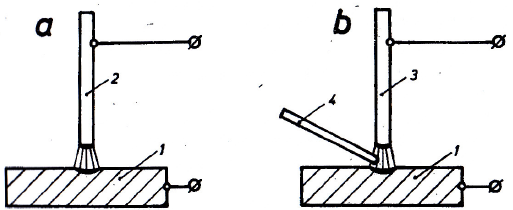 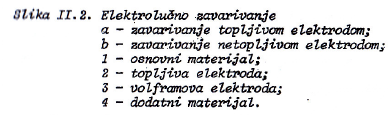 Jonizacija vazduha se vrši preko obloge (REL, E postupak) ili praha (EPP postupak) – dodaju se elementi koji snižavaju potencijal (energiju) jonizacije:



Na stabilnost el.luka utiče i temeperatura – zaštitni gas može da snizi temp. i smanji stabilnost, posebno ako još dolazi do oduzimanja toplote raspadanjem gasa (disocijacijom): CO2 (MAG), u manjoj meri Ar, He. 
ZATO SE KORISTE PUNJENE ŽICE KOD MAG-a (punjenje – snižavanje potencijala jonizacije kao kod obloge).
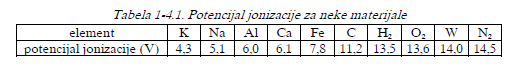 Električni luk se uspostavlja najčešće između elektrode i osnovnog materijala, a može biti sa:
		-   jednosmernom ili naizmeničnom strujom
Jednosmerna struja može biti sa: 
		-   direktnom (pravom) ili indirektnomom (obrnutom) polarnošću.
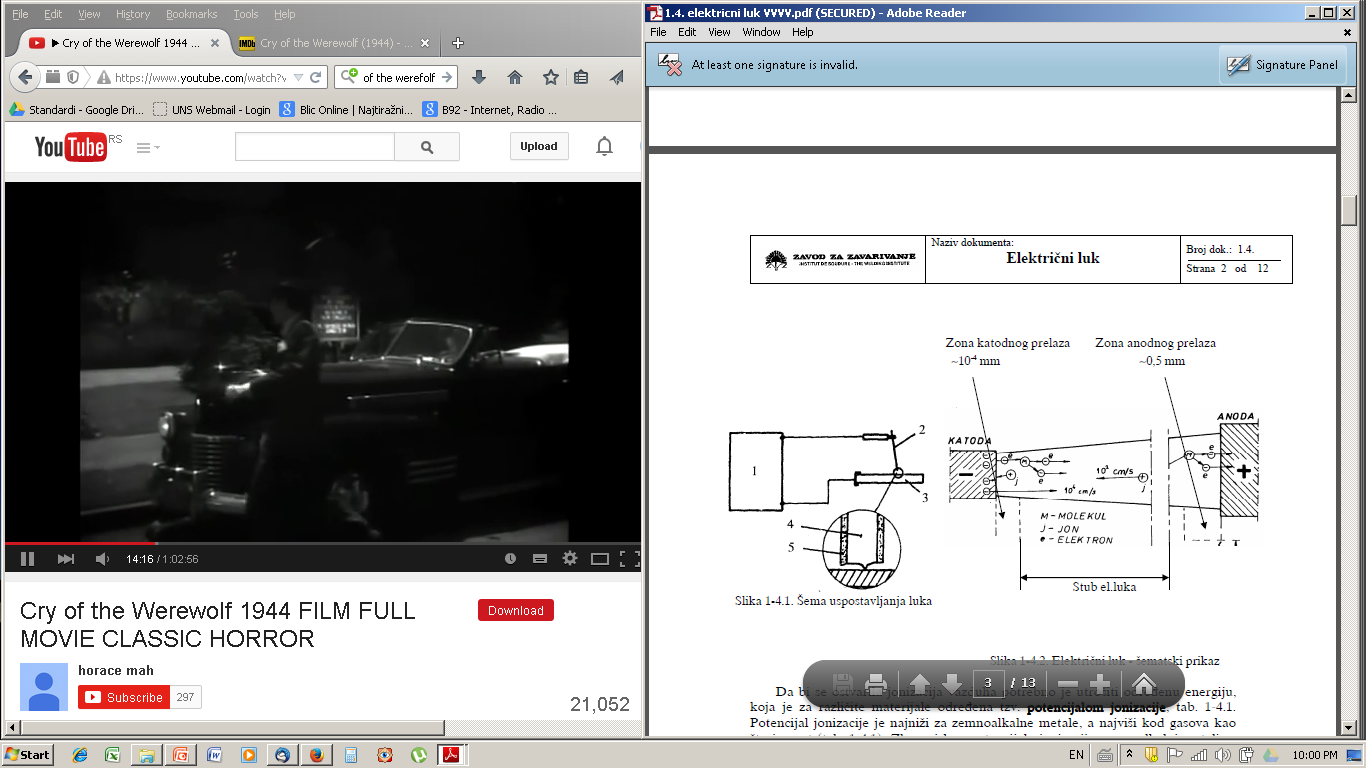 elektroni
joni
Jednosmerna struja - polarnost luka
Direktna (prava) polarnost (K-A): - je na elektrodi: 
	Smer kretanja elektrona je od elektrode prema osnovnom materijalu (smer kretanja jona je prema elektrodi); veća brzina topljenja dodatnog materijala:
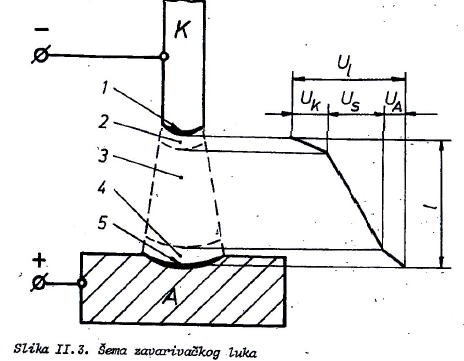 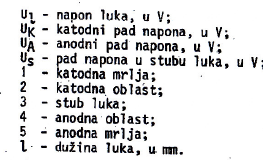 e
Obrnuta polarnost (A-K): - na osn.mat.
	Smer kretanja elektrona je od osn.materijala prema elektrodi (smer kretanja jona je prema osn.mat.): veća brzina topljenja osnovnog materijala, sporije topljenje elektrode, stabilniji luk kod MIG/MAG.
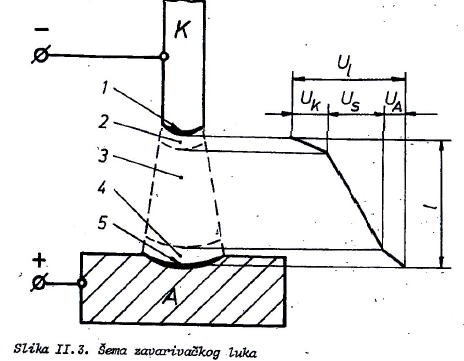 +
A
e
-
K
Naizmenična struja
U svakom ciklusu karakteristika prolazi kroz 0, luk se trenutno gasi, a za ponovno uspostavljanje je potreban povećan napon -  smanjena stabilnost el. luka
	-  manji uvar nego kod indirektne polarnosti (bolje za tanji osnovni materijal)
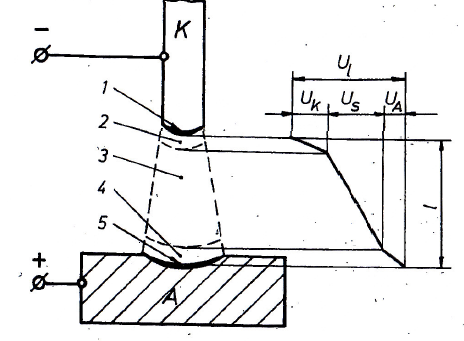 ~
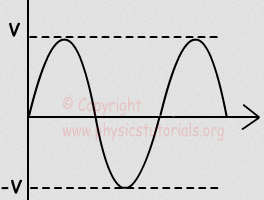 Oblici šava kod razčličitih tipova struje zavarivanja:







Uzrok: masa jona je daleko veća od mase elektrona, te je njihovo bombardovanje efikasnije u “izbacivanju” materijala: kod jednosmerne struje obrnute polarnosti je intenzivnije bombardovanje jonima osnovnog materijala, pa je veći i uvar.
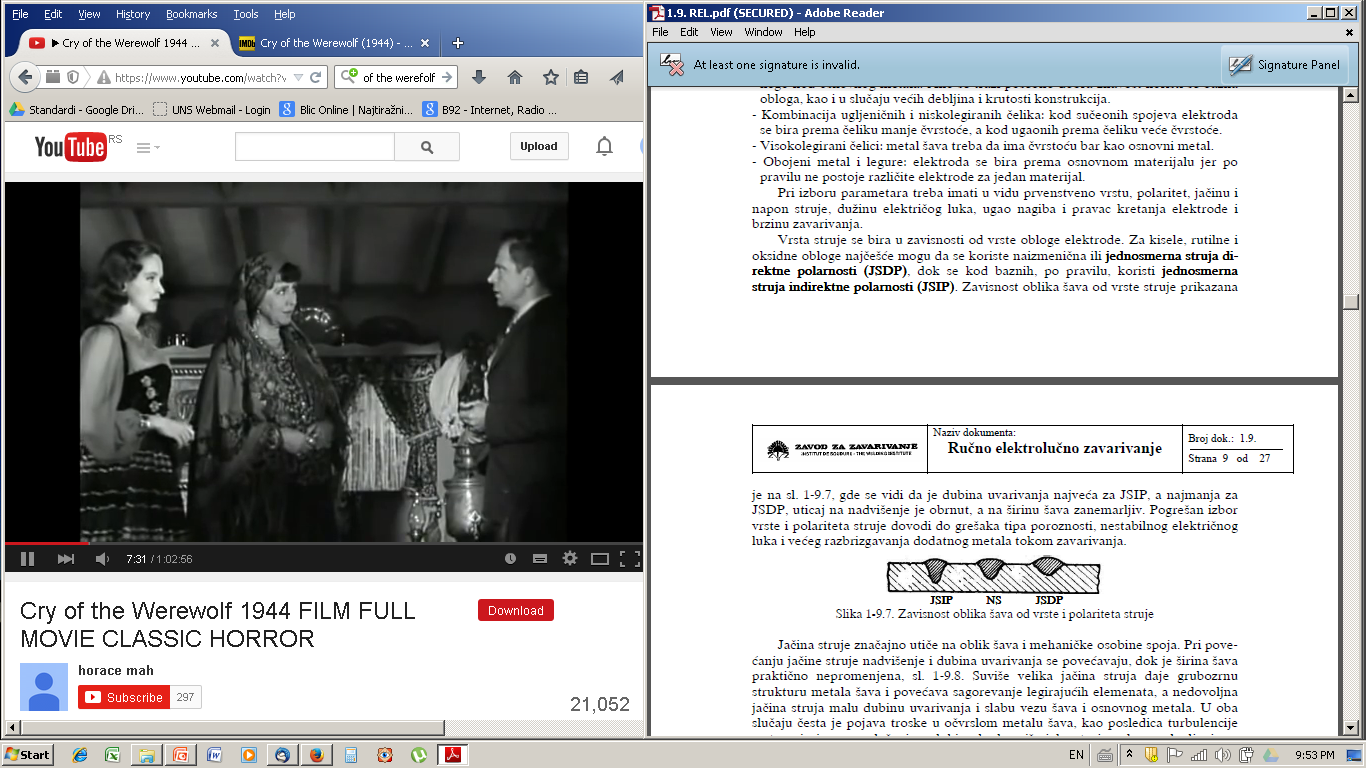 Jednosmerna struja indirektne polarnosti
Jednosmerna struja direktne polarnosti
Naizmenična struja
Prenos dodatnog materijala kroz električni luk
Faktori koji utiču na prenos dodatnog materijala:

Gravitacija
Površinski napon
Magnetno polje
Pritisak strujanja gasova
Pritisak plazme
Gravitacija: deluje prema dole, pospešuje prenos samo u horizontalnom položaju
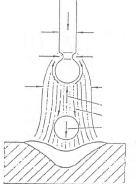 gravitacija
Površinski napon: prvo otežava stvaranje kapljice na elektrodi, posle pomaže stvaranje sfernog oblika, a na kraju usporava razlivanje na osnovnom materijalu
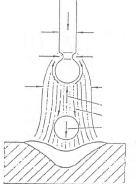 Magnetno polje: radijalna komponenta deluje prema osi (pinč efekat), a aksijalna komponenta deluje u smeru prenosa dodatnog materijala (povećanjem struje se ubrzava, ali se javlja i rasprskavanje)
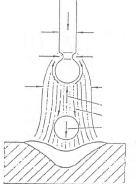 Aksijalna komponenta
Radijalna komponenta (pinč efekat)
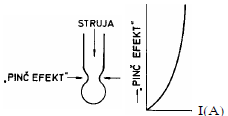 Pritisak strujanja gasova: prisutan kod MIG, MAG, TIG (zbog zaštitnih gasova) i REL (isparavanje obloge).
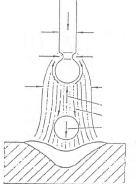 Pritisak plazme: utiče na oblik metalne kupke na osnovnom materijalu (- na elektrodi, udubljenje na osn.mat., - na osn. mat. ispupčenje)
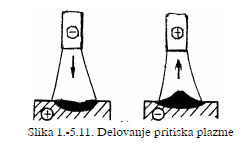 Delovanje pritiska plazme
Način prelaska istopljenog metala:

Kratak spoj
U vidu krupnih kapi
Prskanje sa sitnim kapima
4.	Pulsno
Kratak spoj:
Prednosti:
- nema odvajanja dodatnog materijala (kontinualan tok)
- svi položaji zavarivanja
- mali unos toplote (male deformacije)
Nedostaci:
- mala brzina zavarivanja
- može biti loš kvalitet zbog neadekvatnog spajanja i zakaljivanja (prebrzo hlađenje)
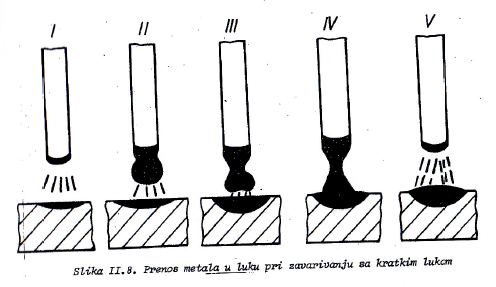 U vidu krupnih kapi: 
Prednosti:
	- veća brzina od kratkog spoja
	- velik uvar
	- moguće zavarivanje sa jeftinim aktivnim gasom CO2
Nedostaci:
- 	ograničenje na horizontalni položaj, 	
manje estetski izgled šava
povećan utrošak dodatnog materijala i moguće greške u šavu zbog prskanja
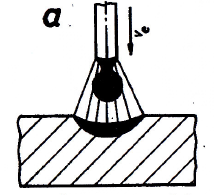 Prskanje sa sitnim kapima
Prednosti:
- 	velika brzina
velik uvar
dobro spajanje
estetski šav
Nedostaci:
velik unos toplote (velika deformacija)
samo horizontalni položaj
progorevanje tankih osnovnih materijala
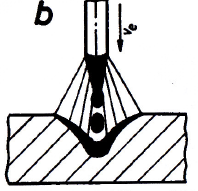 Ip – struja pulsa
Io – bazna struja
Im – srednja struja
Tp – trajanje pulsa
Tb – trajanje bazne  
        struje
4. Pulsno
u kapima, impuls struje ispušta kapi 
Prednosti:
-	univerzalnost
svi položaji
mala deformacija zbog međuhlađenja
može i za tanji osnovni materijal 
Nedostaci:
skupa oprema
samo kod MIG/MAG
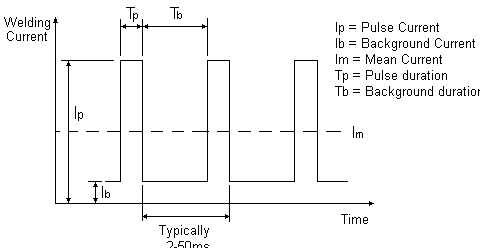 Vreme
Obično 2-50 ms
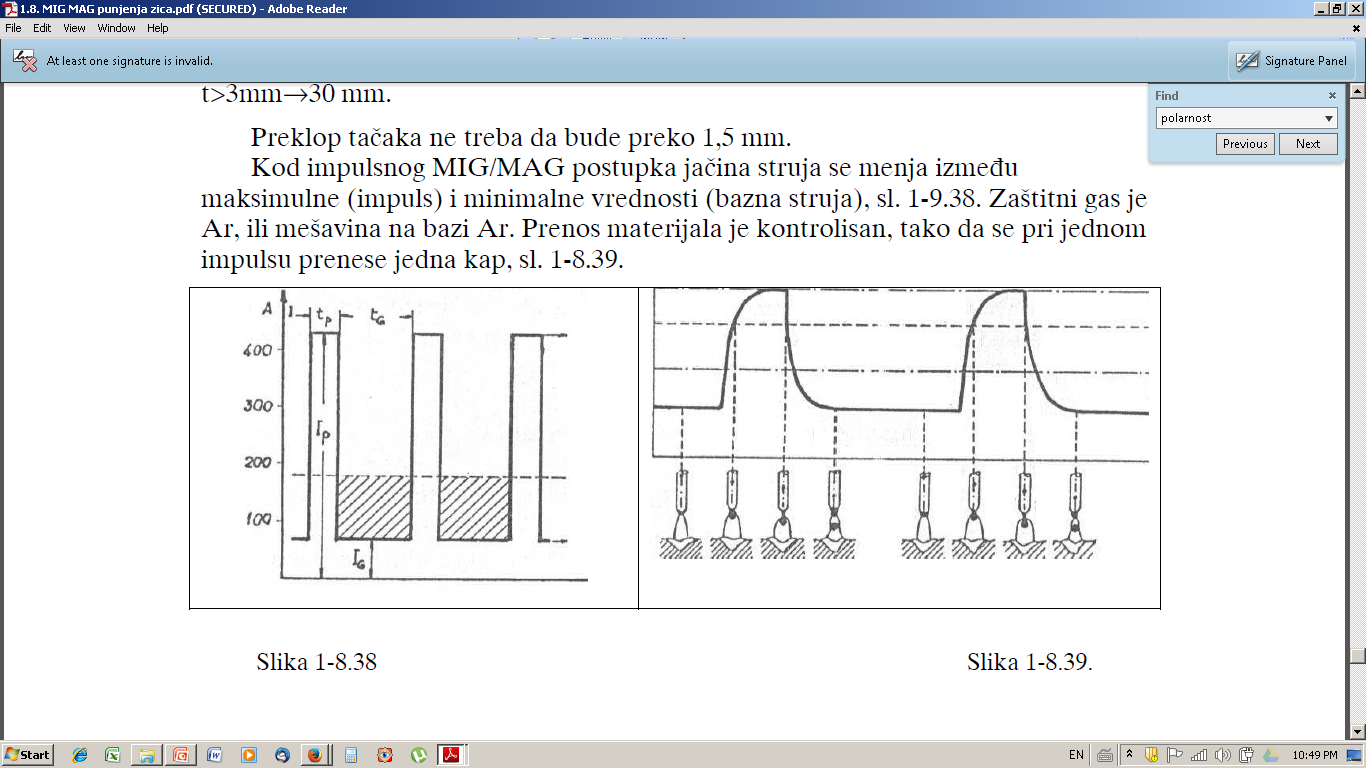